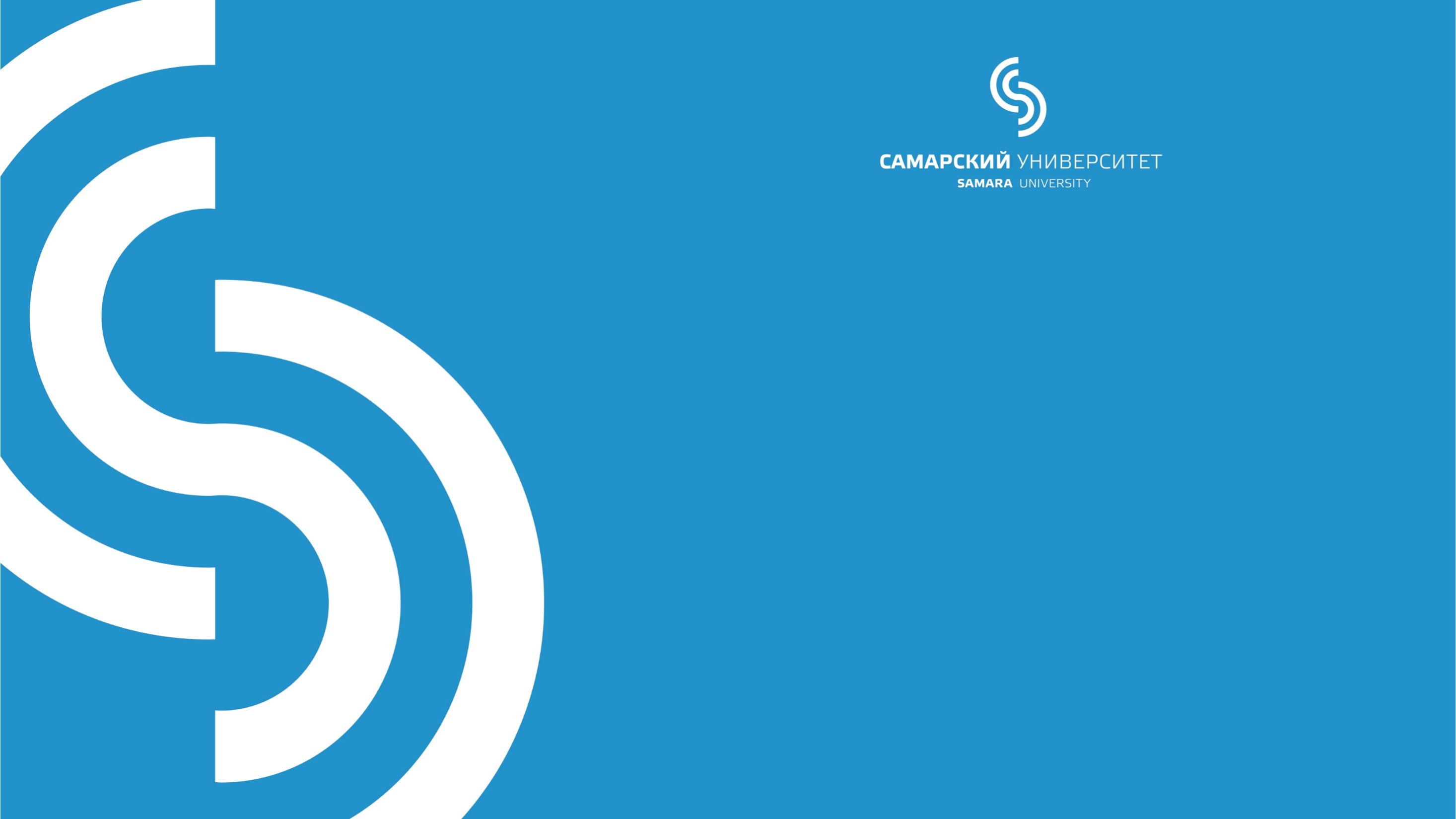 Особенности ведения быта семьями в советский и современный периоды
Завкафедрой социологии и культурологии, к.с.н.
Васькина Ю.В..
Обучающийся 5 курса направления подготовки Социология 390301,
Минина Д.С.
Самара 2024
Об эмпирическом исследовании
Цель - выявить особенности ведения семейного быта в современный и советский периоды. 

Метод исследования свободное интервью. 

Выборка целевая, критериями отбора стали возраст и наличие сохраненного брака в семьях,  созданных в советский период. 
Было выделено две основные группы: 
1. одна с критерием по возрасту от 60 до 70 лет, у которых сохранился брак с советского периода; 
2. другая - от 25 до 35 лет, состоящая в браке. 
Объем выборки 17 человек, 10 из которых вели быт в советский период, остальные 7 - в современной России. Обязательным было наличие у информантов семьи в тот период времени, который анализируется в исследовании.
2
Понятие БЫТ
Быт в нашем исследовании понимался как повседневный привычный уклад жизни человека, в котором удовлетворяются его физиологические и материальные потребности. Состоит из многих предметов быта (вещей) и взаимодействия человека с этими вещами, например жилья и одежды, приготовления пищи и других видов деятельности, направленных на самообеспечение необходимыми для жизни материальными ценностями
3
Элементы быта
4
Аспекты анализа быта
5
Результаты: распределение обязанностей
6
Результаты: способы ведения быта
7
Результаты: сложности ведения быта
8
Результаты: элементы быта
9
Общие выводы
Общие тенденции отмеченных изменений в ведении быта – 
1. облегчение его ведения по ряду причин: распространение бытовой техники, не требующей участия человека, развитие общепита, доставка на дом продуктов и других товаров, цифровизация при получении услуг, исчезновение дефицита.
2. более гибкое распределение обязанностей по дому между супругами
3. некоторые элементы быта неизменны: ремонт бытовой техники, автомобилей – мужские обязанности (даже если нужно обращаться к профессионалам, этот вопрос решается мужчинами). Содержание досуга было и остается разнообразным и устраивает информантов.
10
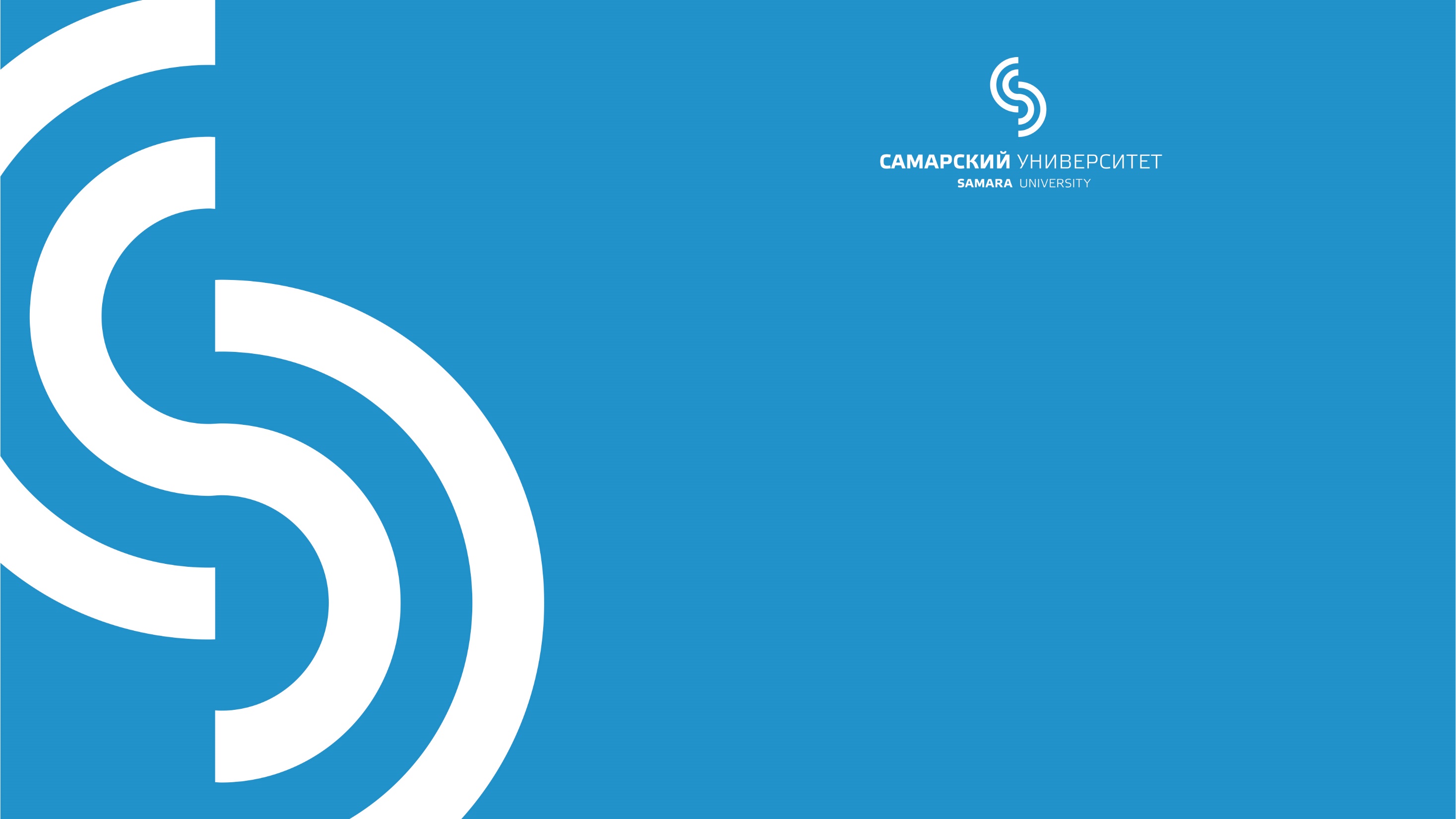 БЛАГОДАРЮ 
ЗА ВНИМАНИЕ
Завкафедрой социологии и культурологии
vaskina.yuv@ssau.ru